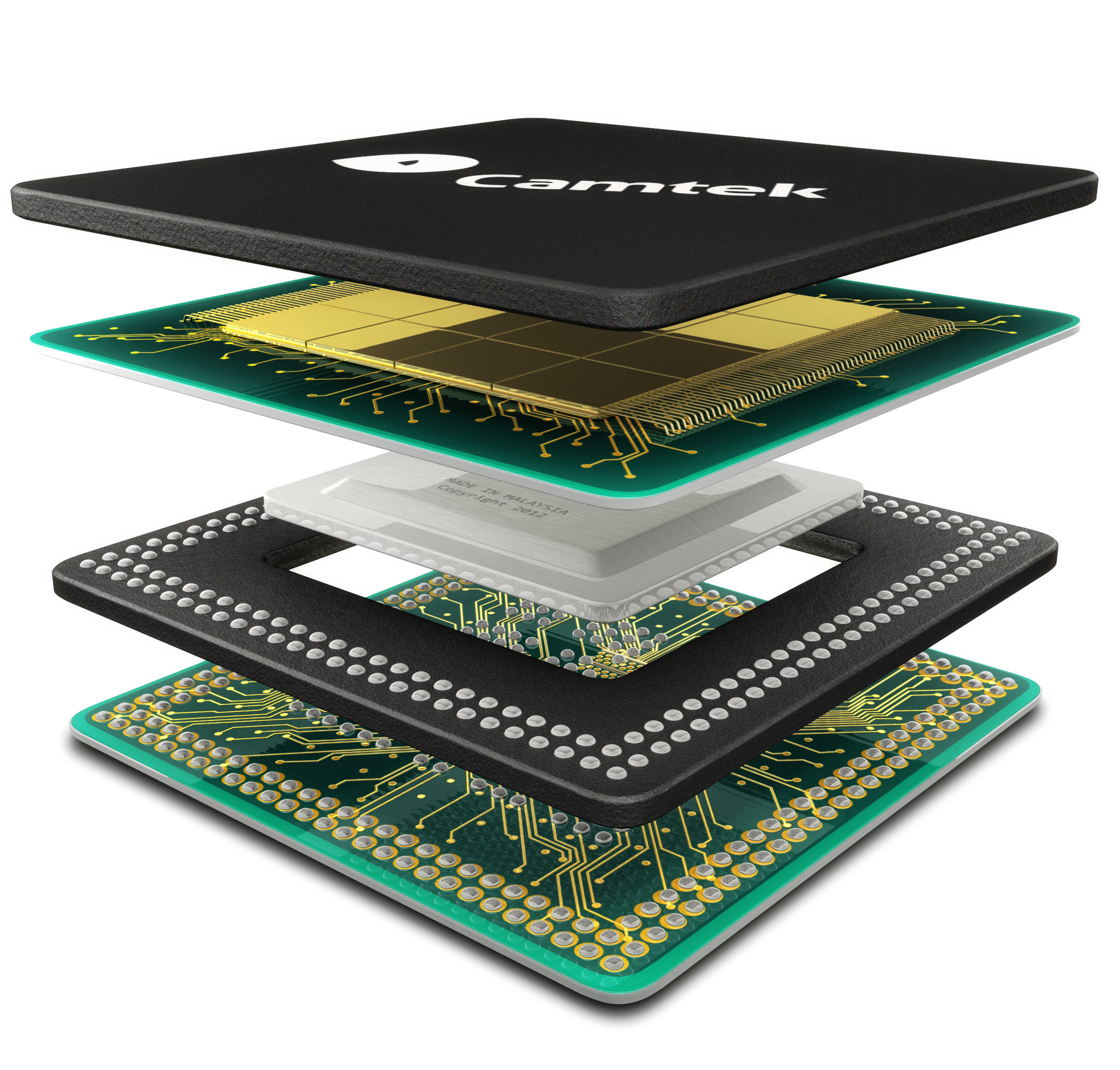 2D INSPECTION 
& 
3D METROLOGY
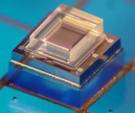 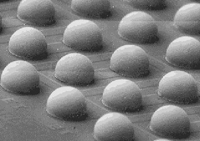 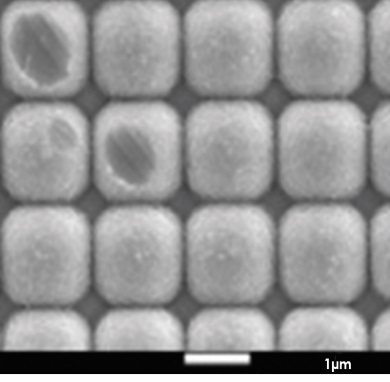 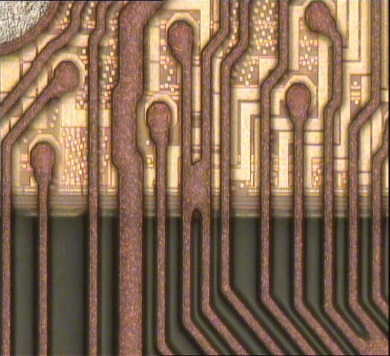 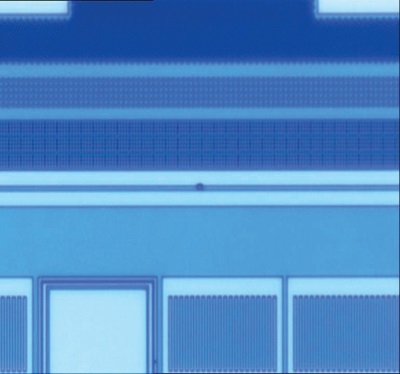 BUMP
Metrology
Fan-Out
CMOS 
Image Sensor
OQC
MEMS